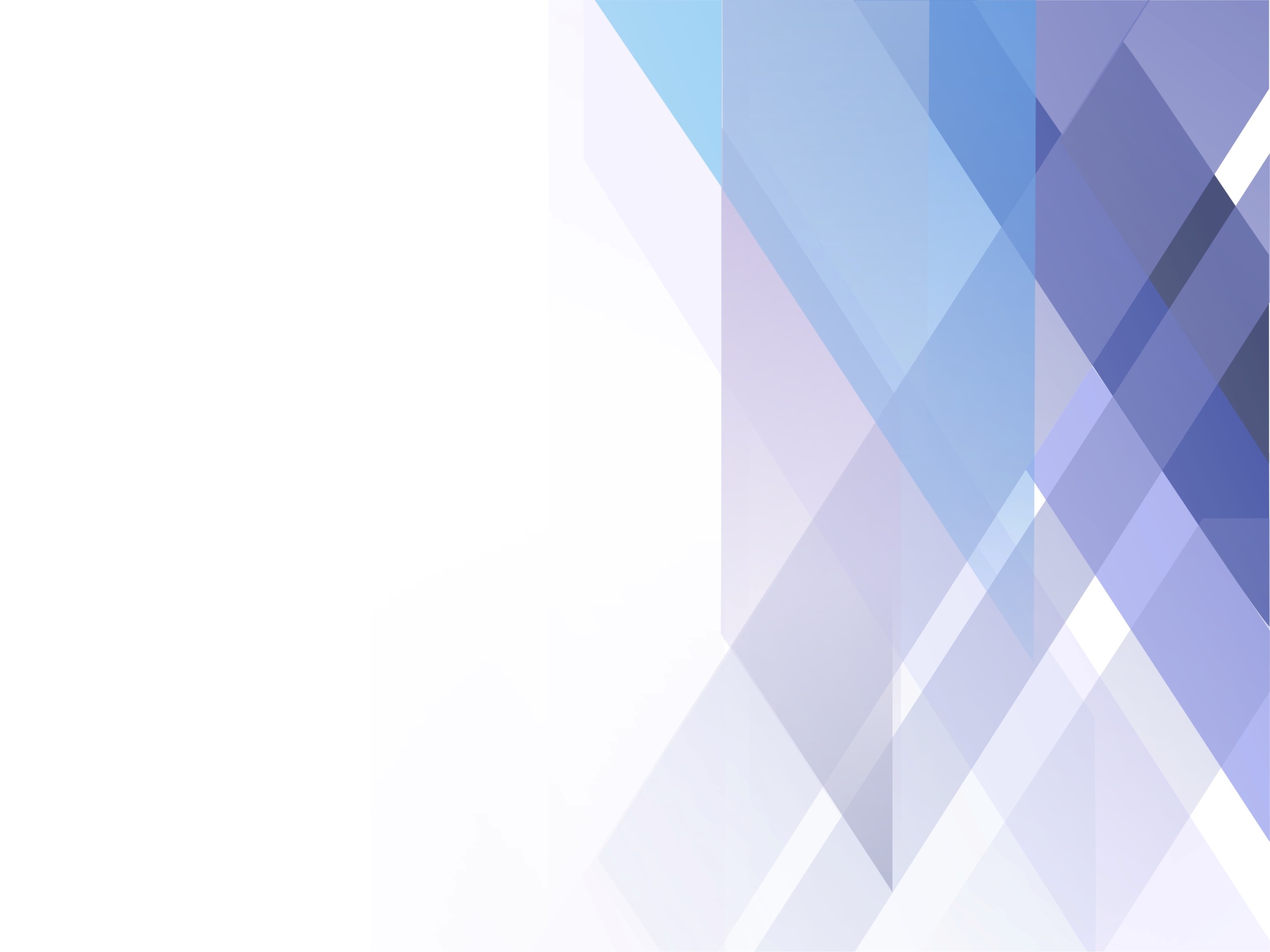 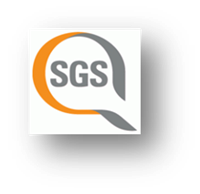 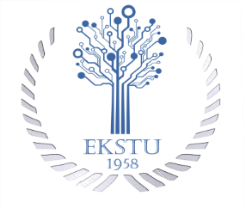 Восточно- Казахстанский государственный технический университет  им. Д.Серикбаева
Результаты анкетирования    
 «Оценка СМК ВКГТУ»
2017 год





Отдел системы 
менеджмента качества
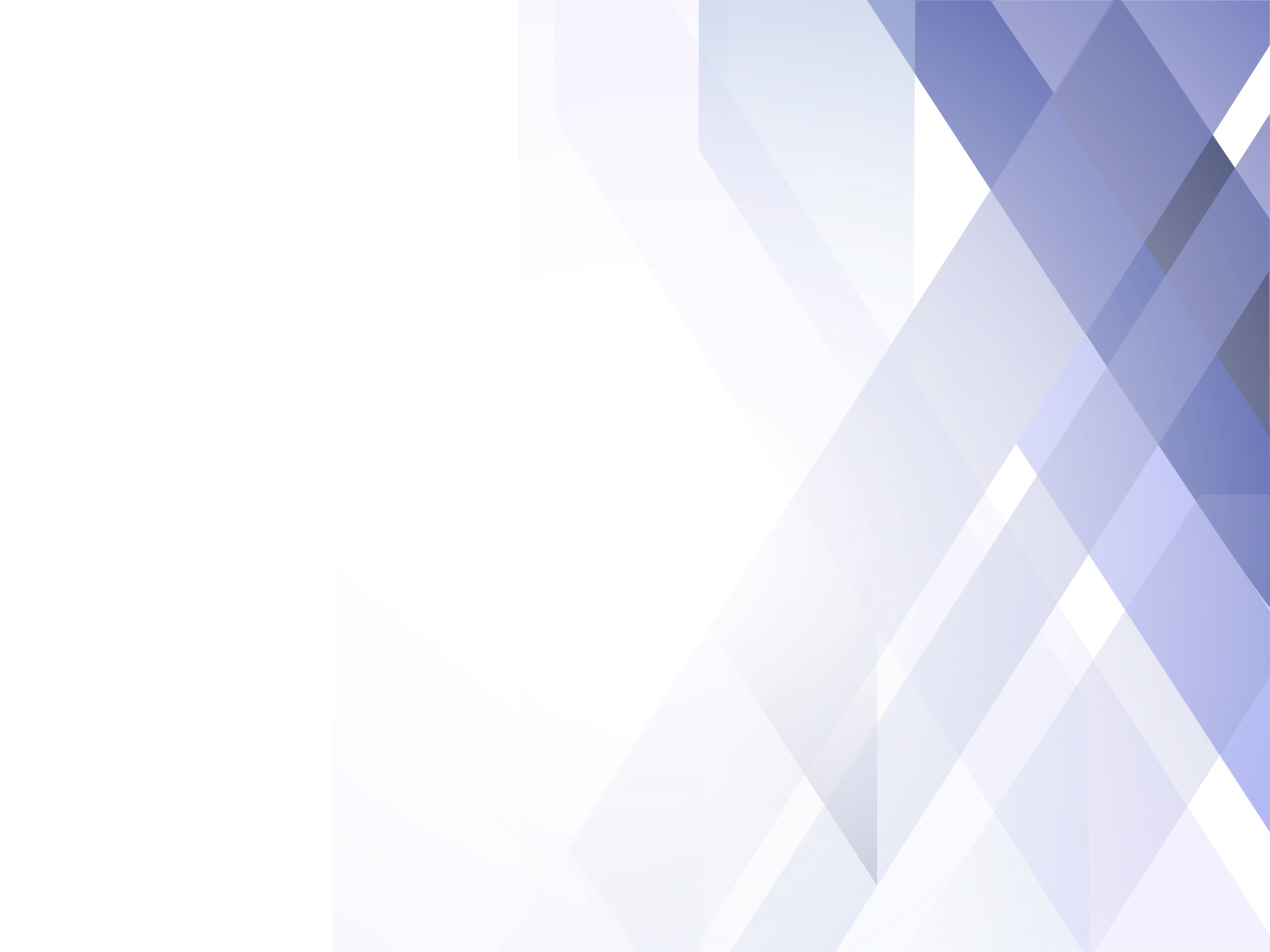 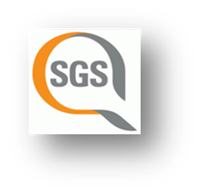 Цель анкетирования
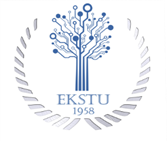 Cбор  данных для анализа системы  менеджмента  качества (СМК) университета

Анкетирование проходило с 16.01.17 по 28.01.17

Респондент – штатный преподаватель кафедры

Общее количество респондентов   - 204 чел. 
     (54% штатного ППС)
Оценка  СМК  ВКГТУ
2
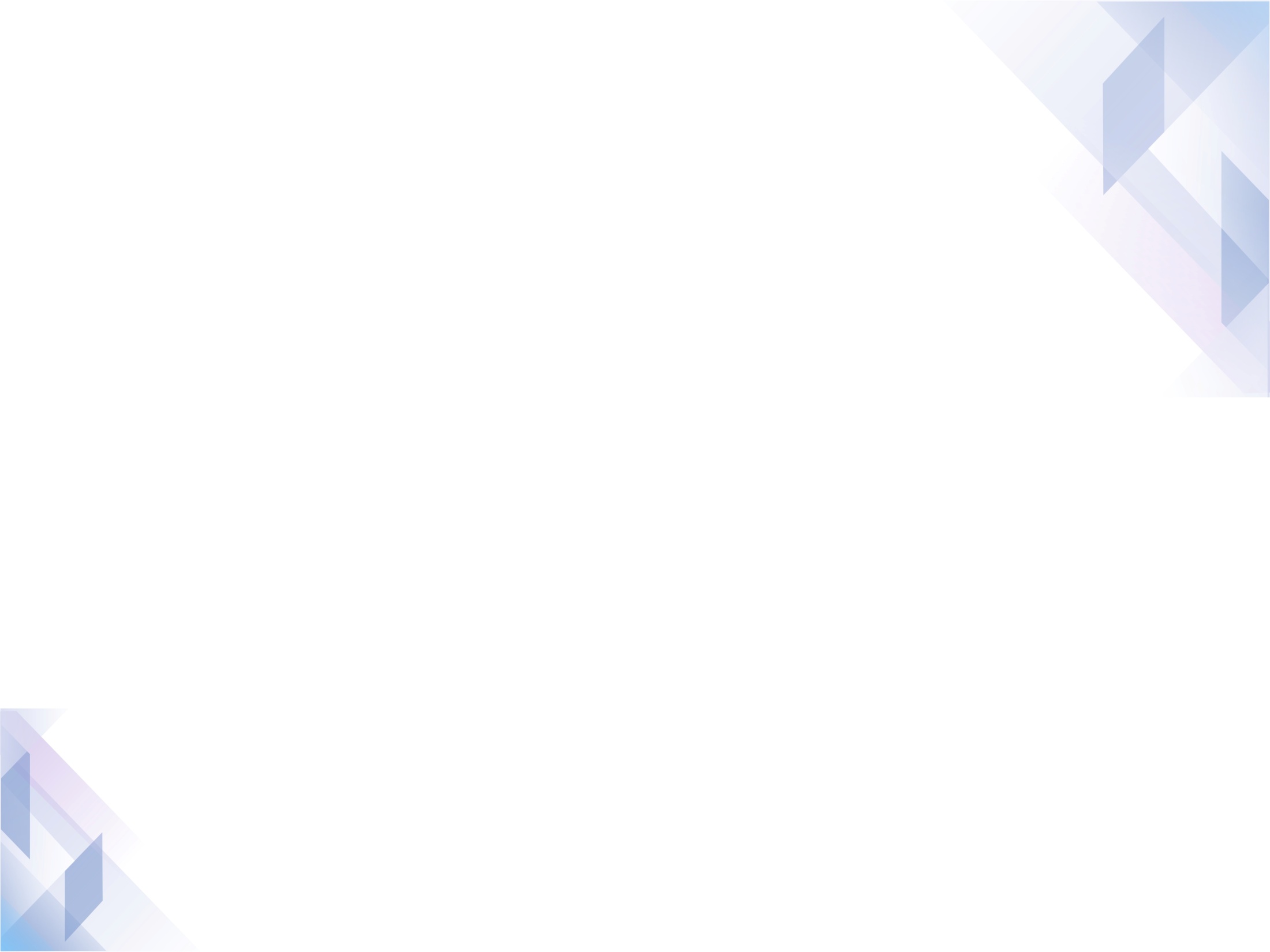 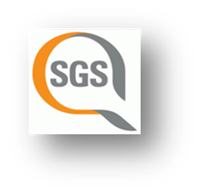 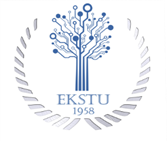 1. Проходили ли вы обучение по СМК?
Оценка  СМК  ВКГТУ
3
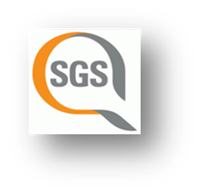 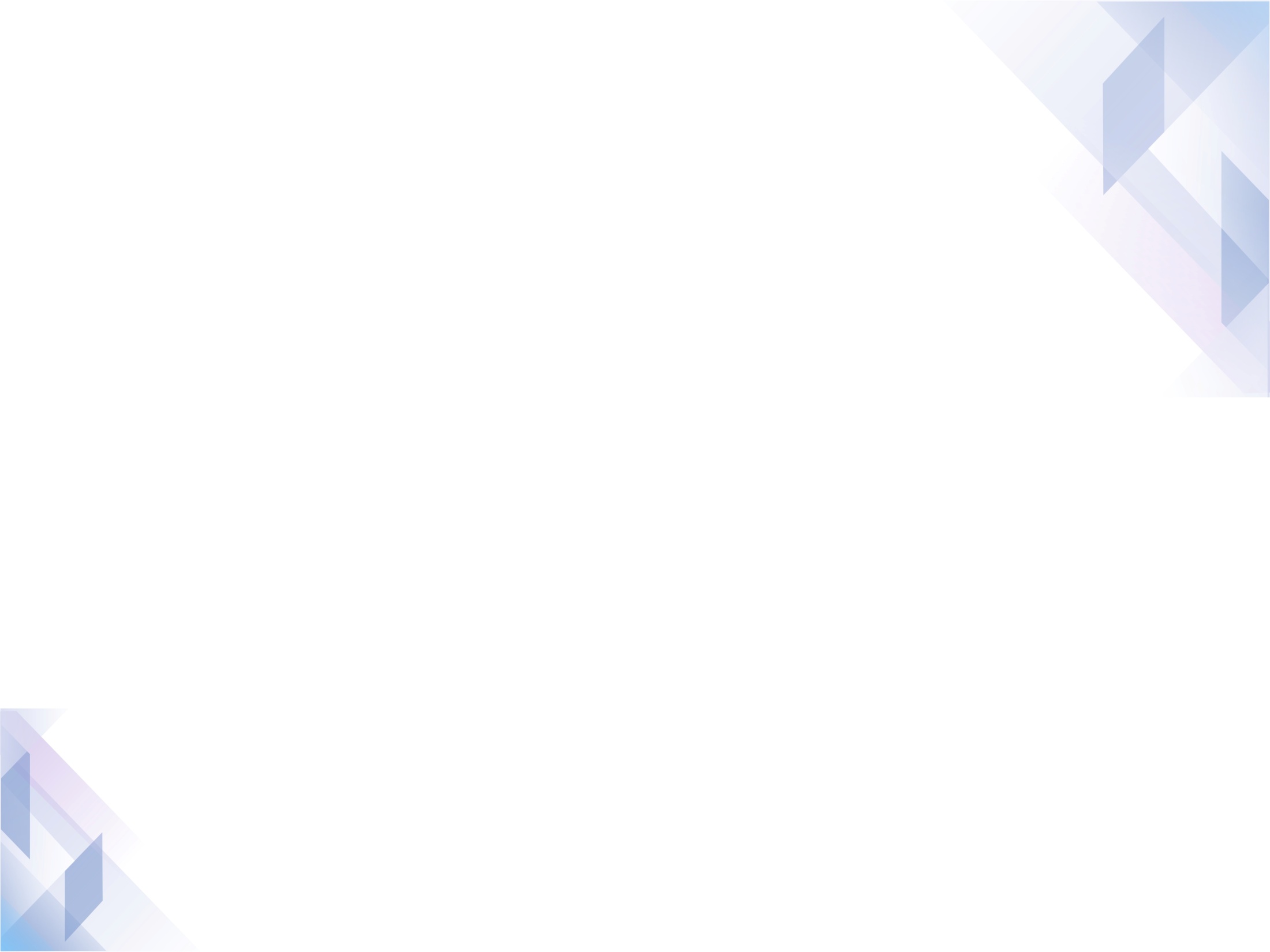 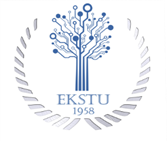 2. Внесла ли СМК   положительные изменения в работе вашего подразделения и его сотрудников?
67,65%
Оценка  СМК  ВКГТУ
4
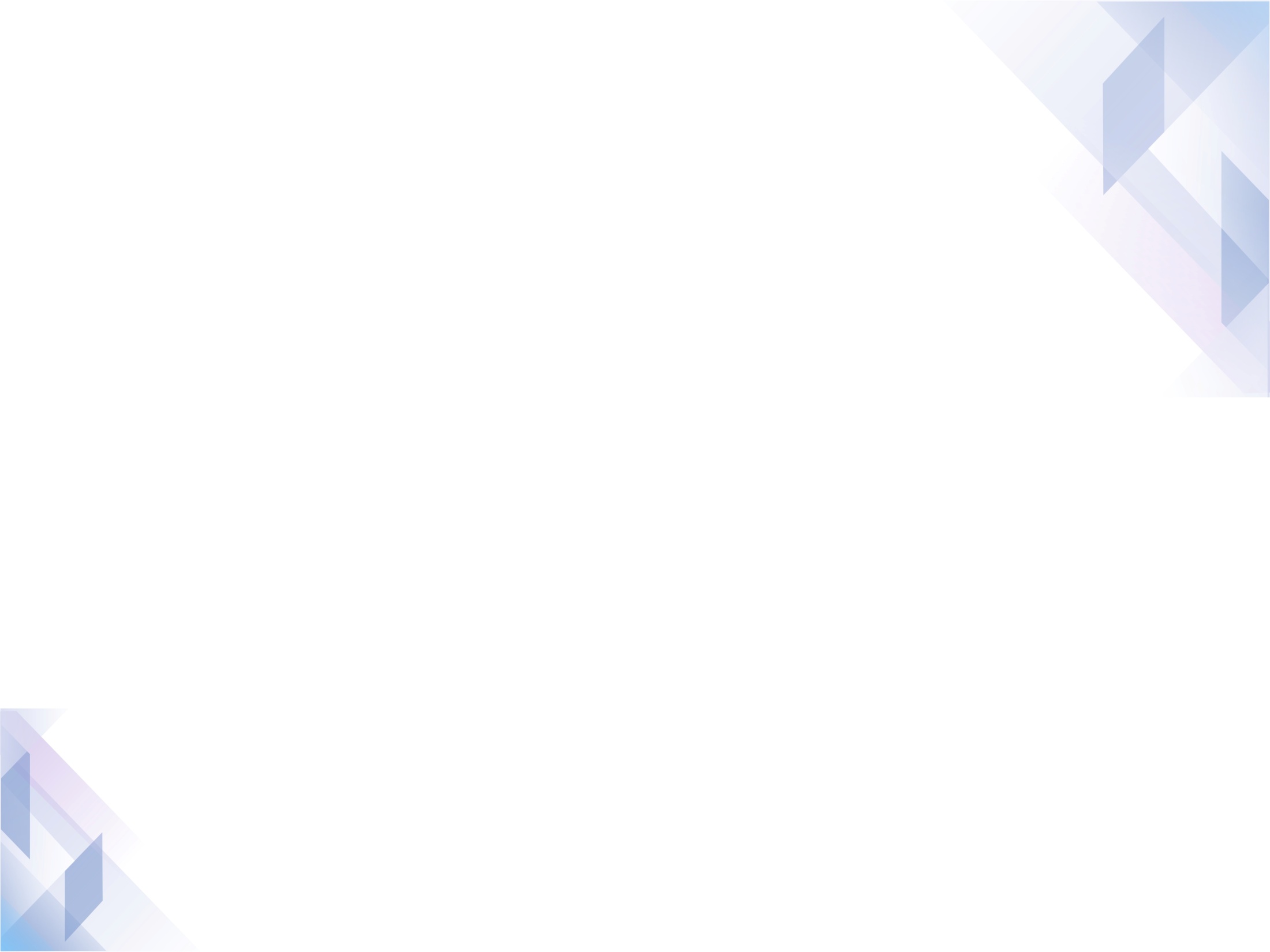 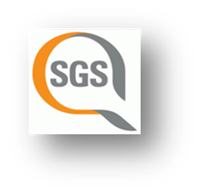 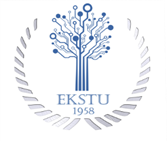 3   Поддерживает ли, по вашему мнению, руководство университета СМК на должном уровне?
66,67%
7,29%
Оценка  СМК  ВКГТУ
5
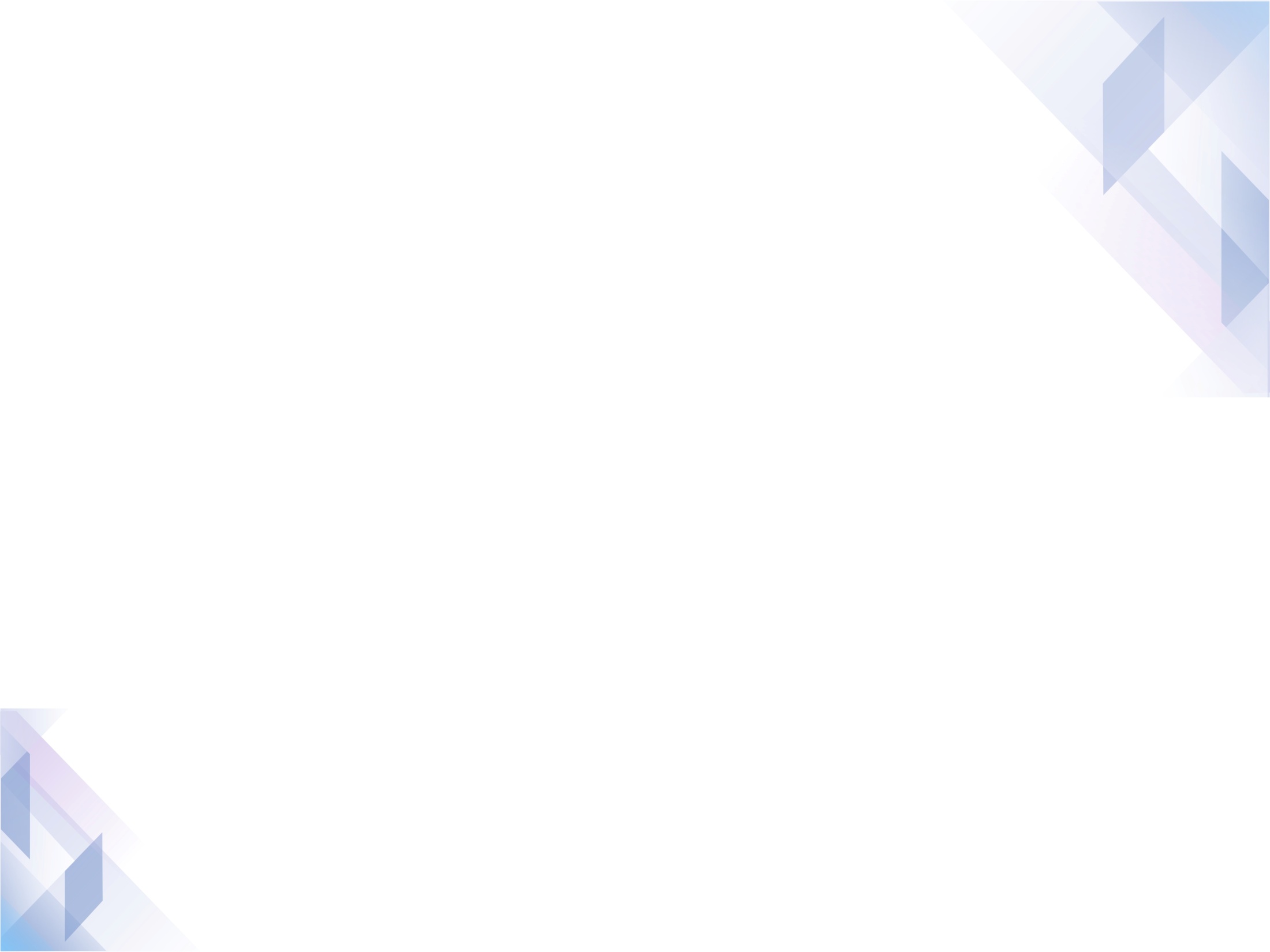 Оценка  СМК  ВКГТУ
6
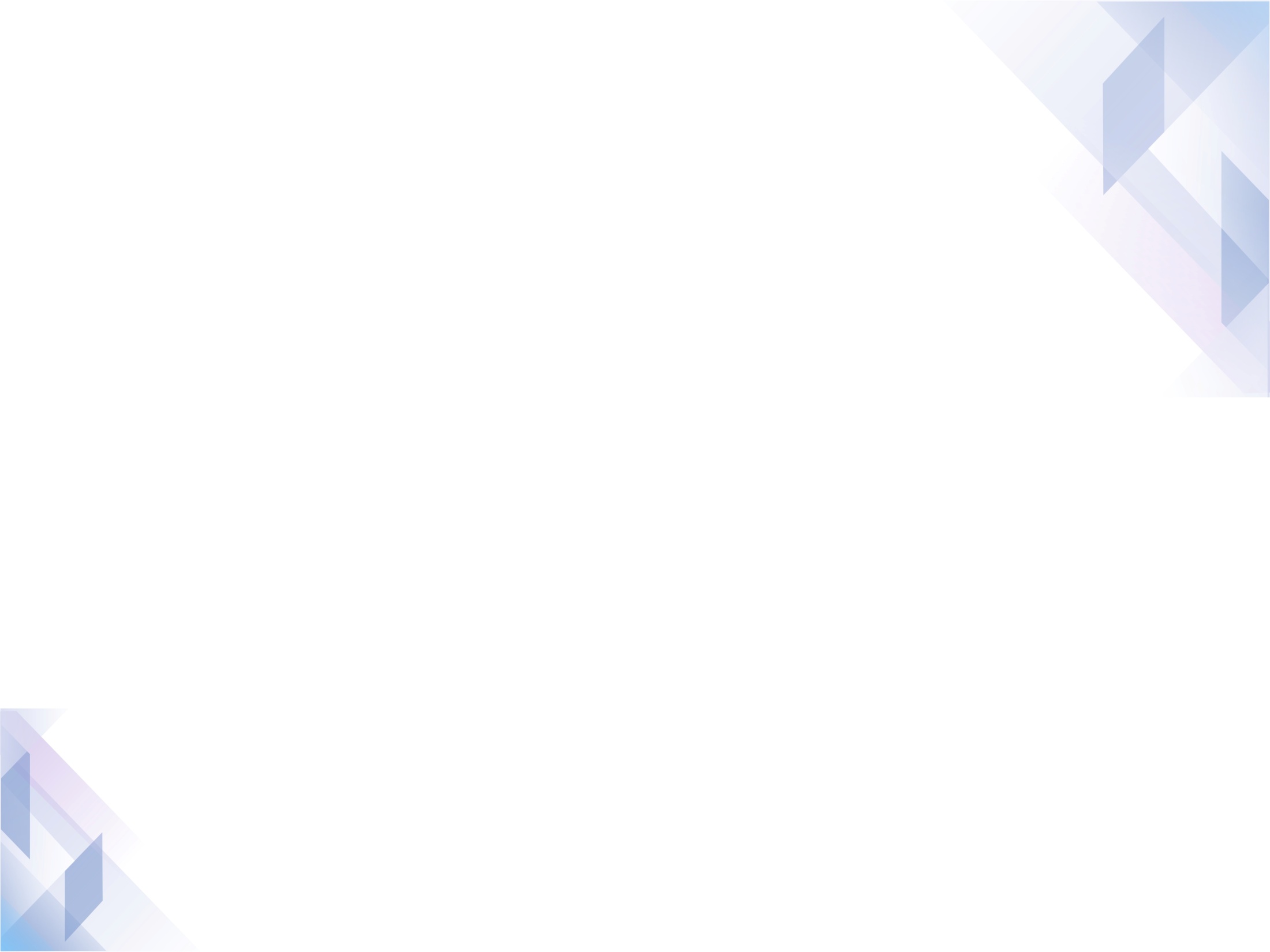 Оценка  СМК  ВКГТУ
7
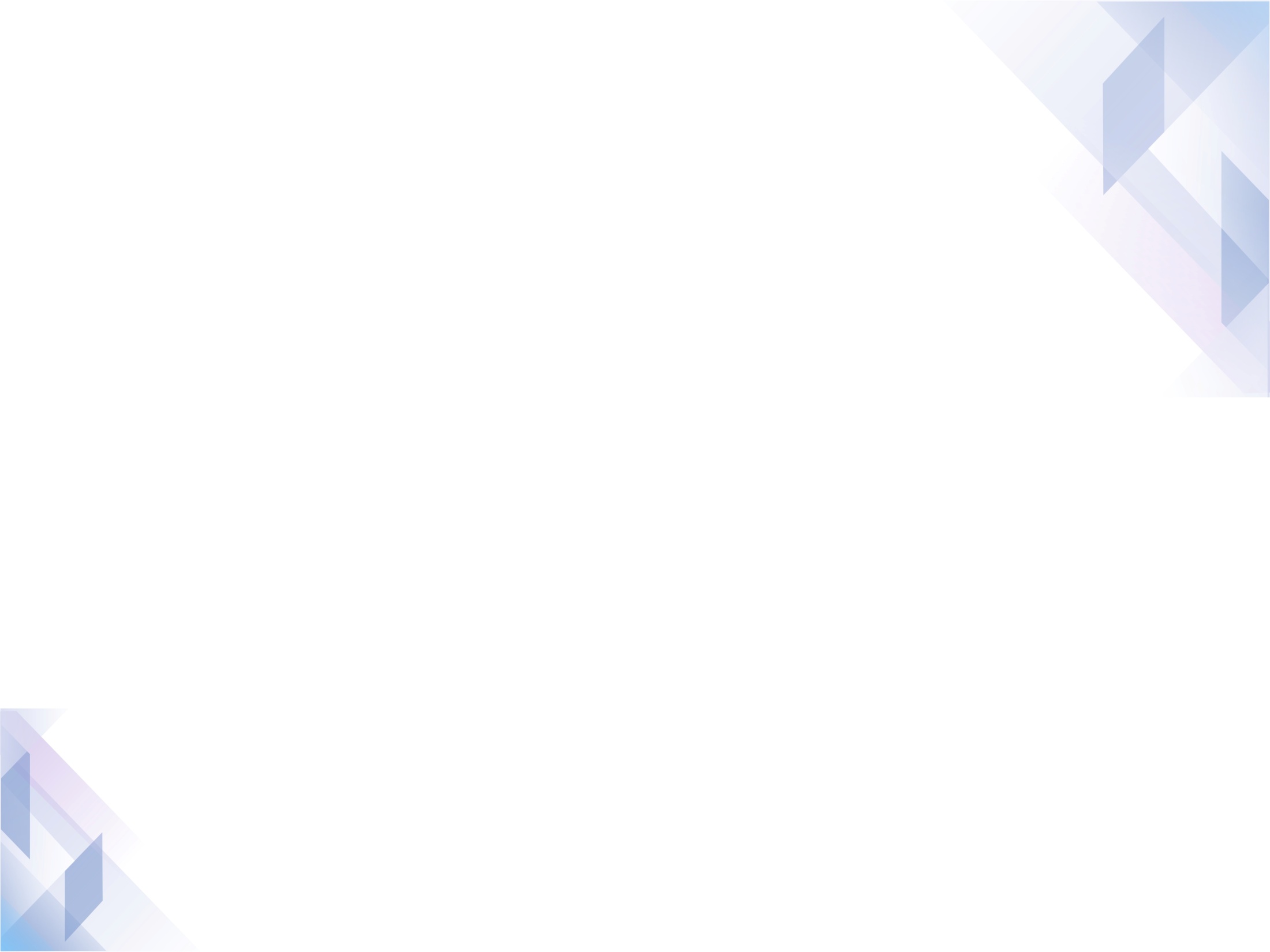 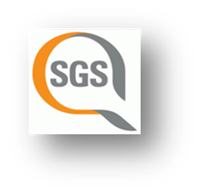 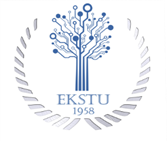 5. Исполняет ли ваш непосредственный руководитель  свои лидерские функции в полном объеме?
Оценка  СМК  ВКГТУ
8
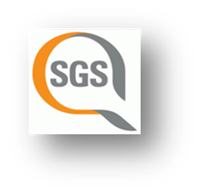 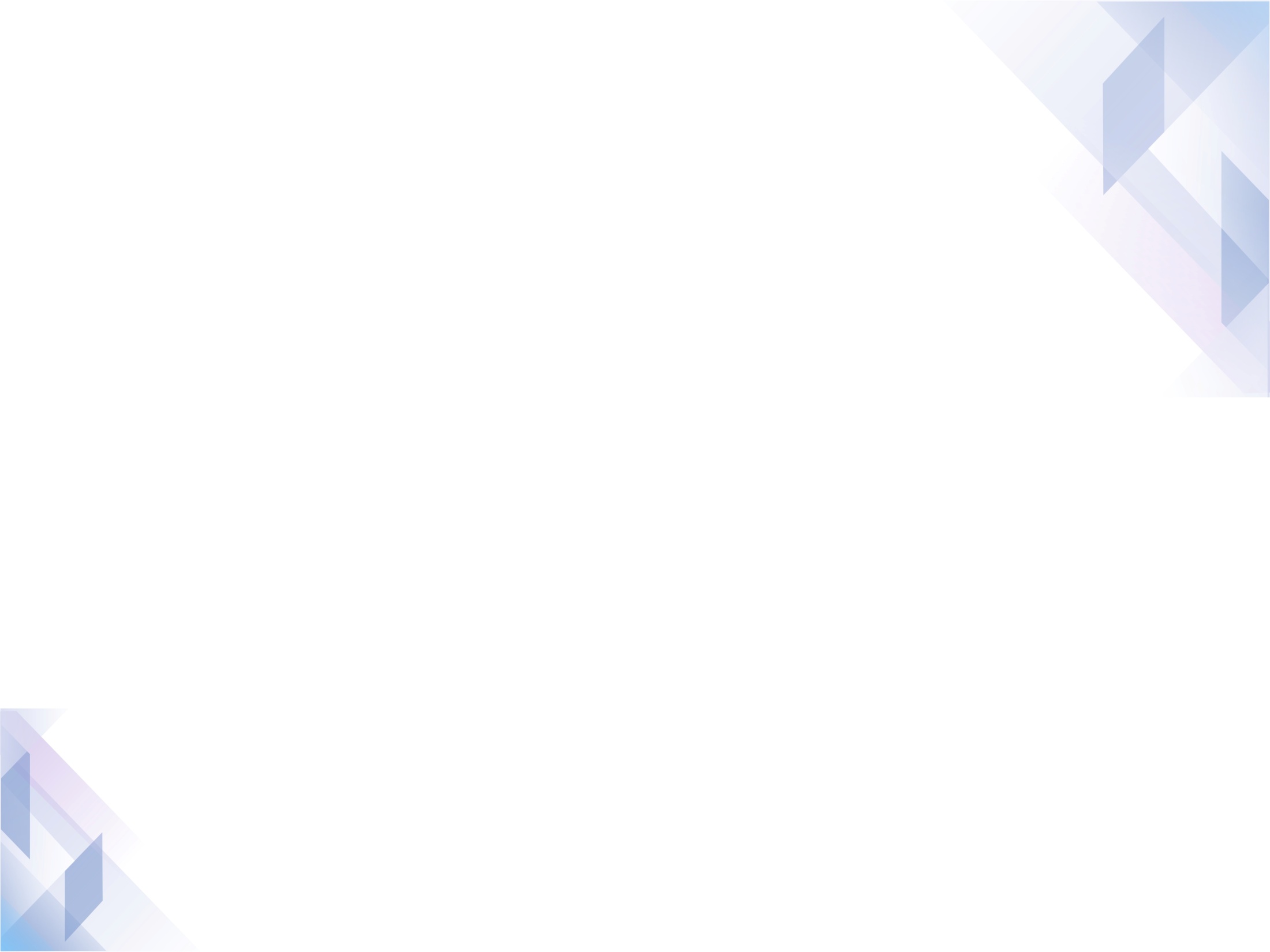 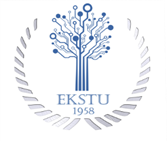 6 В какой степени реализуются  в университете  ваши ожидания и требования, как внутреннего потребителя?
Оценка  СМК  ВКГТУ
9
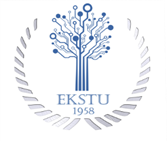 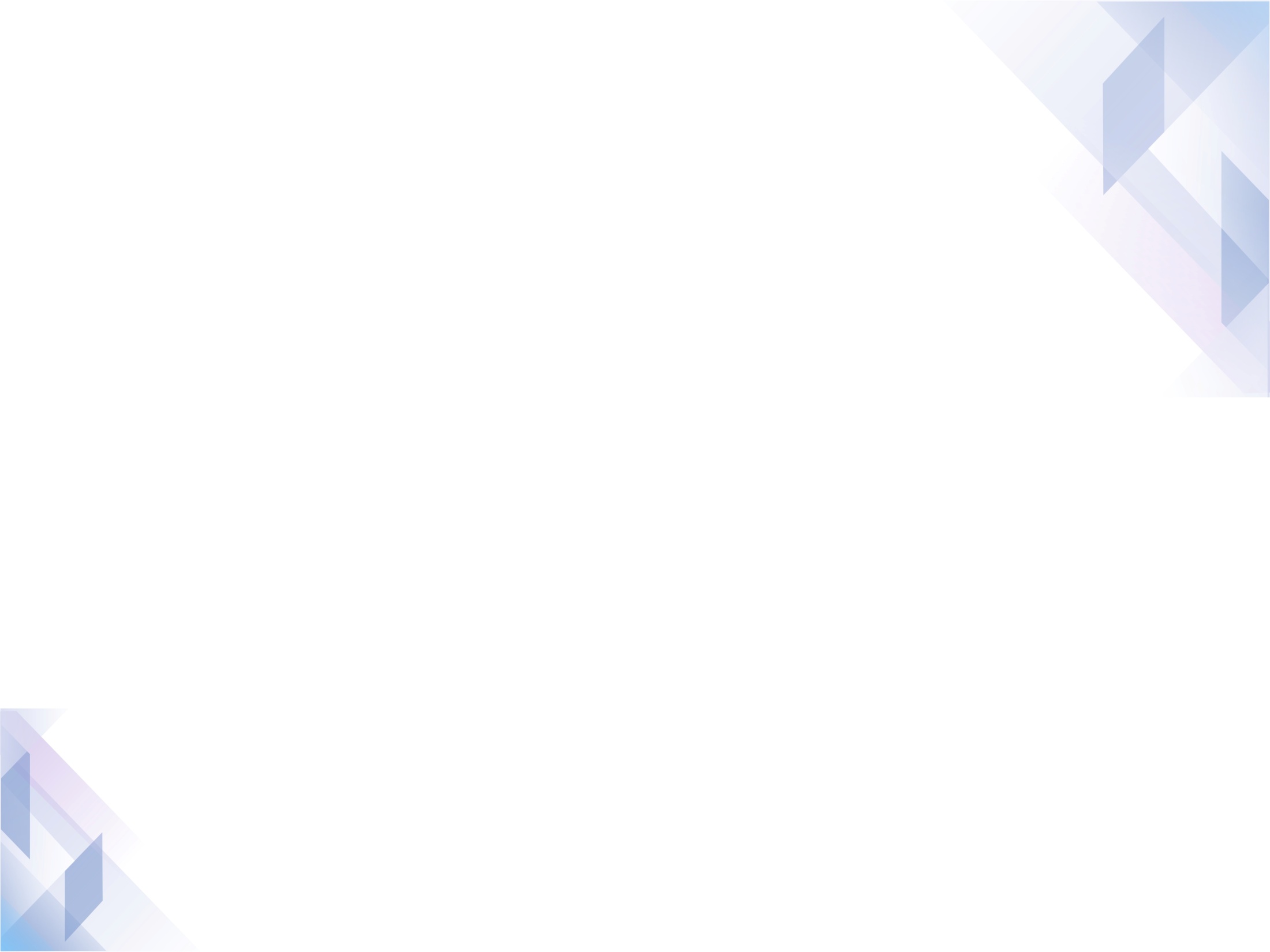 7. Эффективно ли, по вашему мнению, организованы основные процедуры образовательного 			процесса в университете?
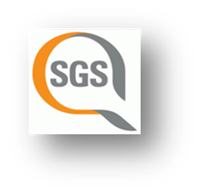 Оценка  СМК  ВКГТУ
10
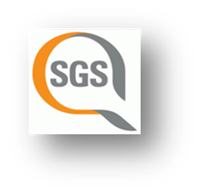 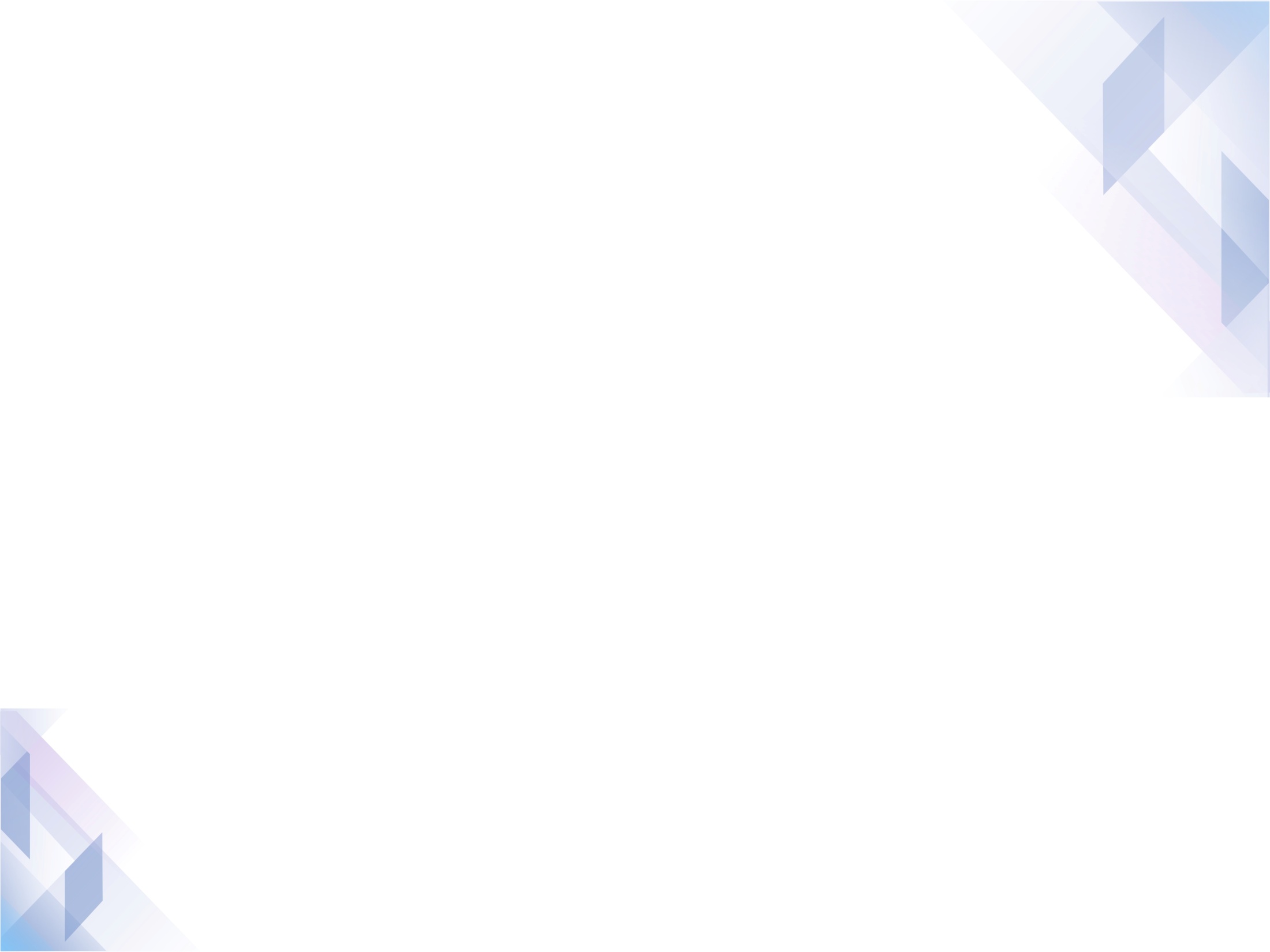 8. Согласны ли вы, что решения высшего руководства всегда принимаются на основе объективной информации и ее анализа?
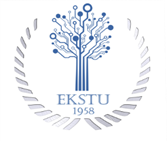 Оценка  СМК  ВКГТУ
11
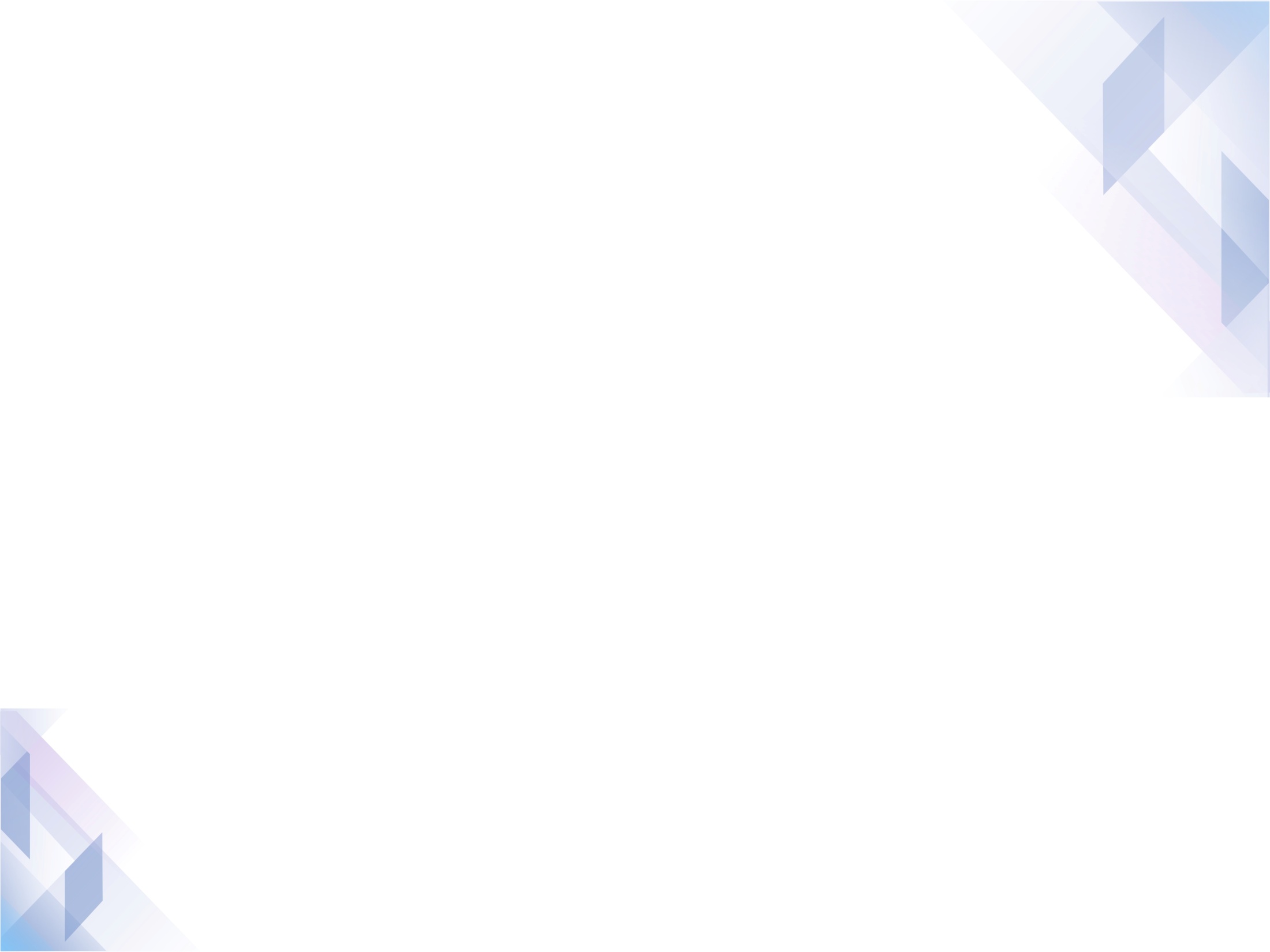 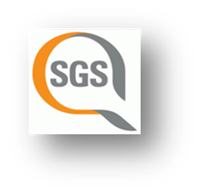 9.Считаете ли вы достаточной поступающую в ваше подразделение информацию об удовлетворенности  внешних и внутренних потребителей?
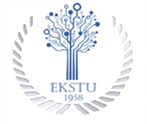 Оценка  СМК  ВКГТУ
12
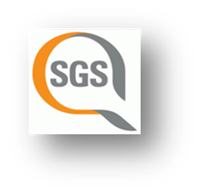 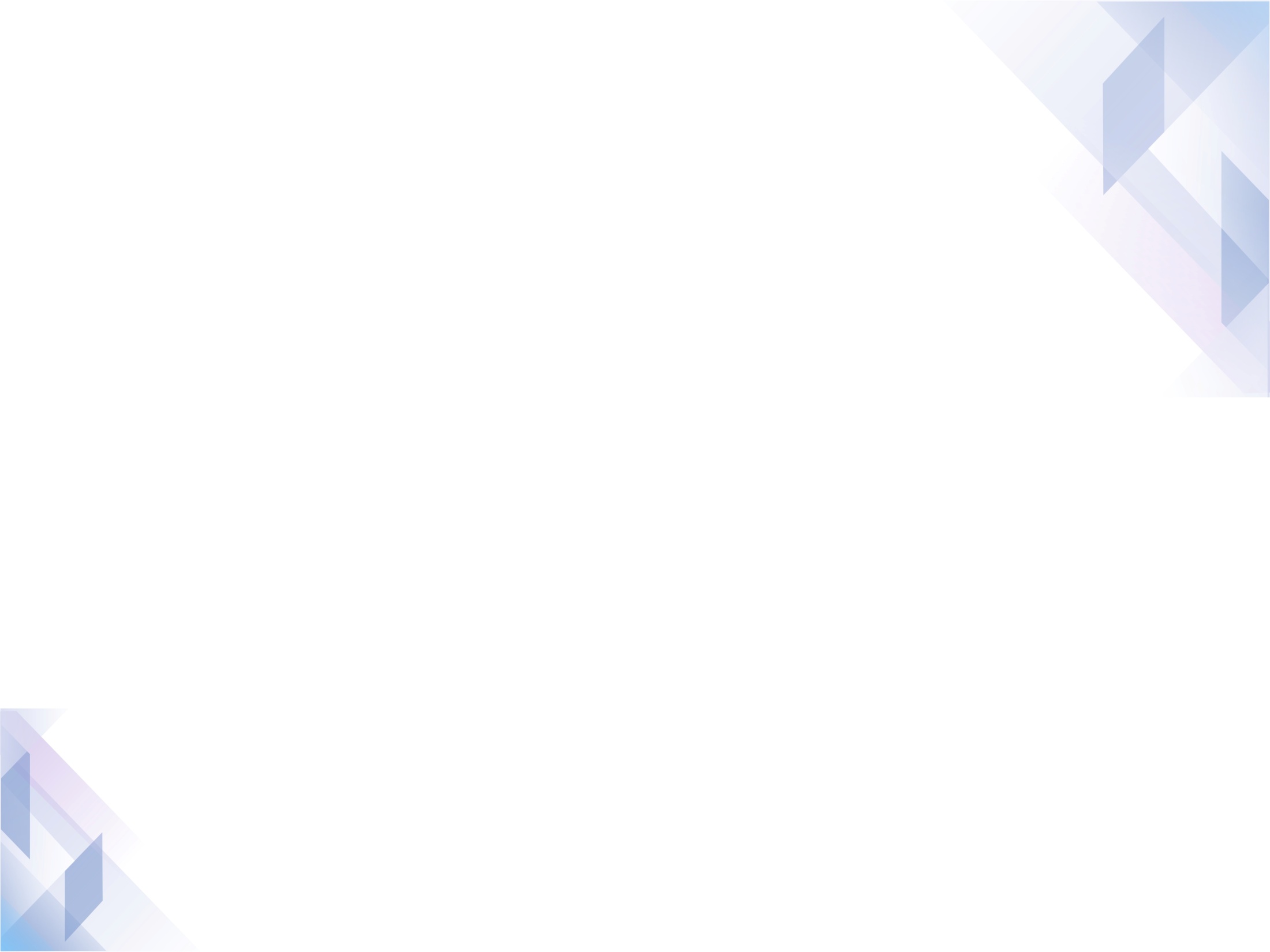 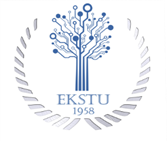 10.   Внесла ли СМК положительные изменения		 в работе Вуза в целом?
86,27%
13,73%
Оценка  СМК  ВКГТУ
13
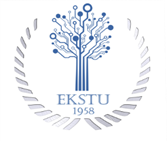 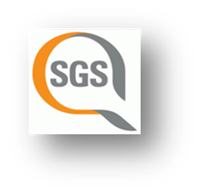 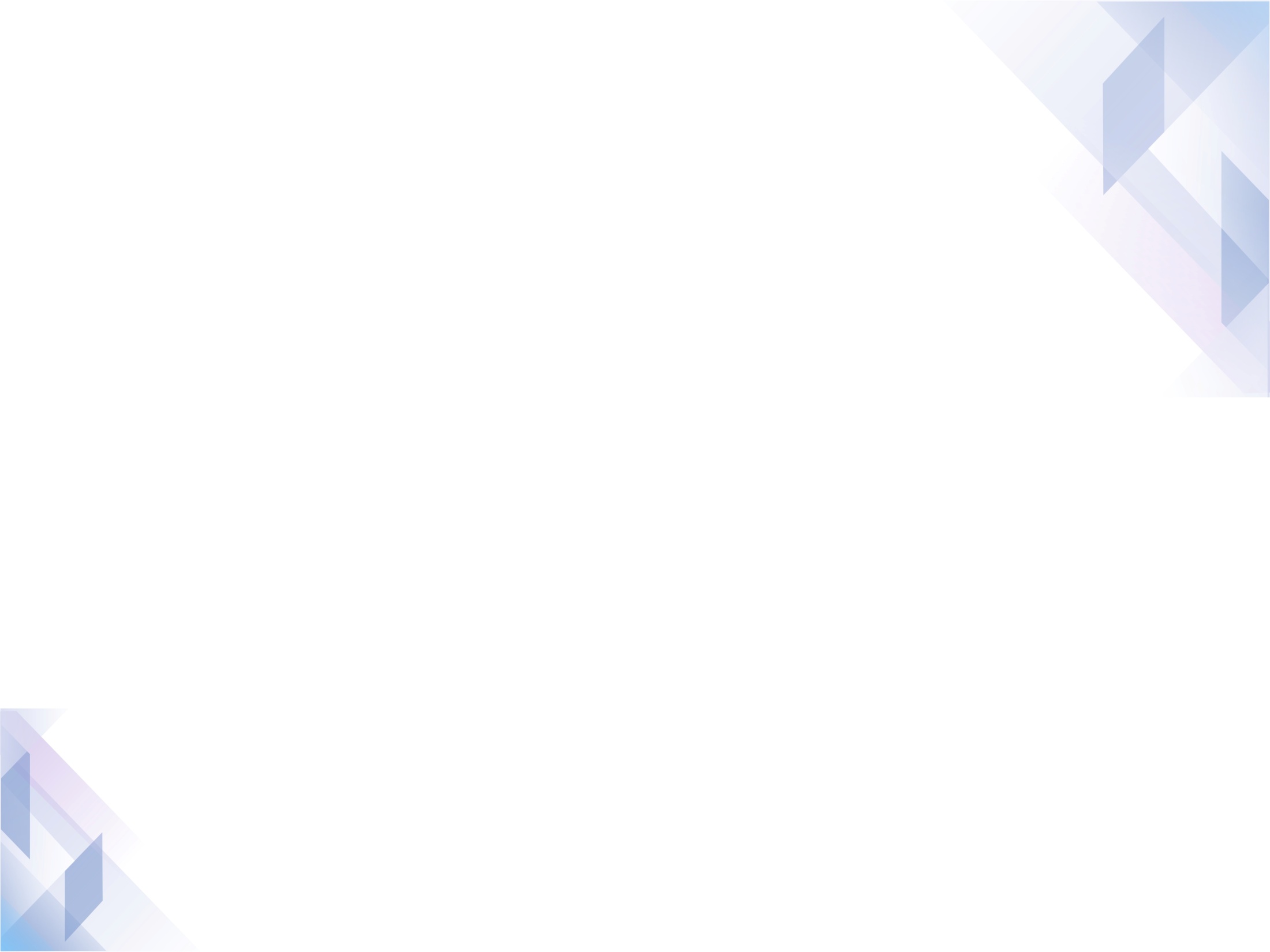 СПАСИБО ЗА ВНИМАНИЕ!
Оценка  СМК  ВКГТУ
14